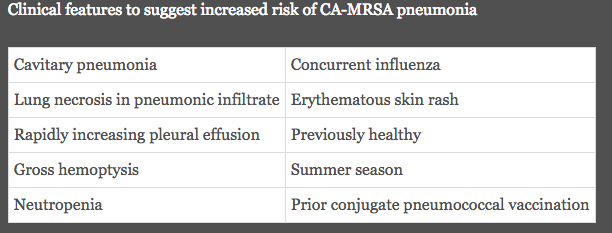 Wunderink, ID Clinic N America, 2013